多面体を裏返す
伊藤仁一(椙山女学園大学)
堀尾直史氏との共同研究
[Speaker Notes: I appreciate to the organizers for giving me a chance to have a presentation here.
My name is Naofumi Horio. I am a junior high school mathematics’ teacher, but now a graduate student of Kumamoto University Graduate School of Education.]
Reversible?
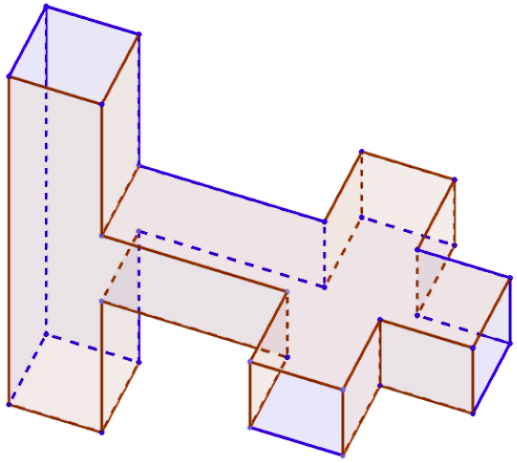 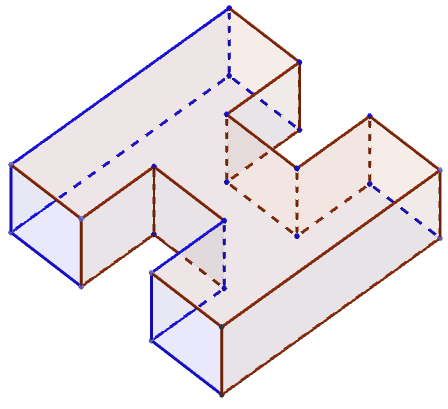 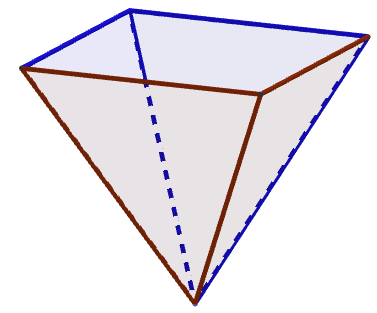 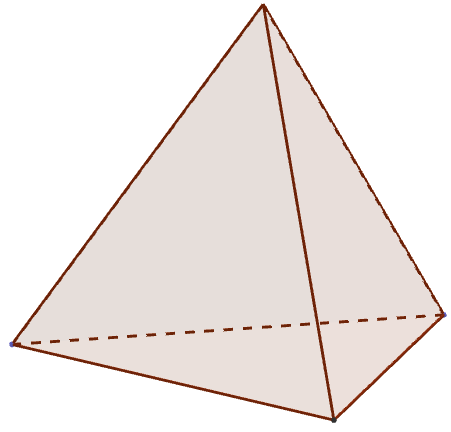 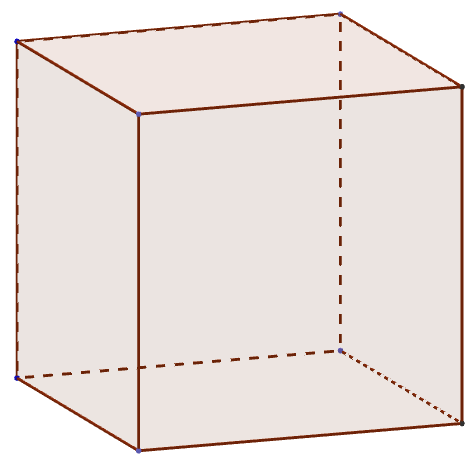 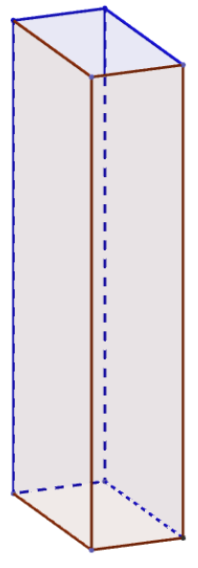 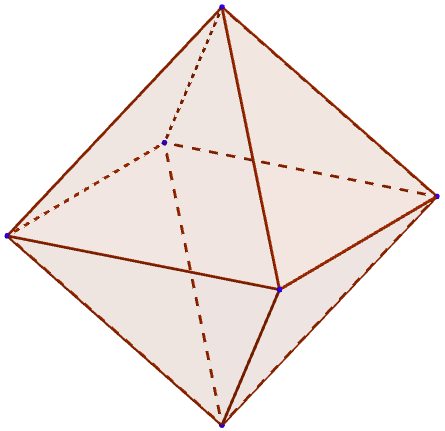 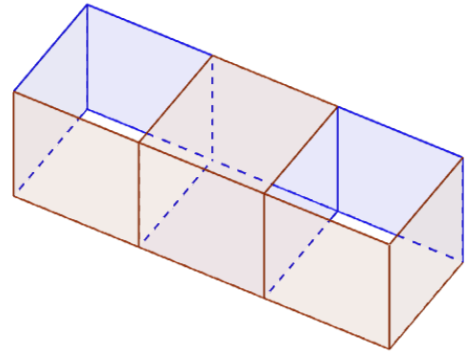 2
[Speaker Notes: Recently Hiroshi Maehara considered the reversibility of several polyhedral surfaces in his paper.
In this talk we continue his research and announce several results.
Before that, we have to stand for his theorems.
 
Here we define the word “Reversible”. As these paper models show, if a polyhedral surface is inside out of itself, we call it reversible.]
Reference [1]
H.Maehara: Reversing a polyhedral surface by origami-deformation, European Journal of Combinatorics 31 (2010), 1171-1180
3
[Speaker Notes: Maehara defined an origami-deformation of a polyhedral surface as shown. 
He showed that every rectangular tube and some polyhedra can be subdivided so that it becomes reversible. We call it s-reversible.]
Maehara’s theorem
Every rectangular tube is s-reversible.
（[1] Th.3）
4
Every rectangular tube is s-reversible.
（[1] Th.3）
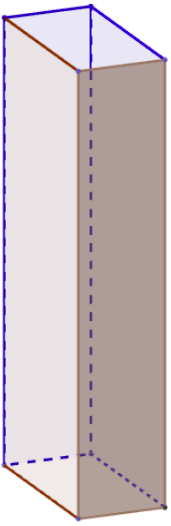 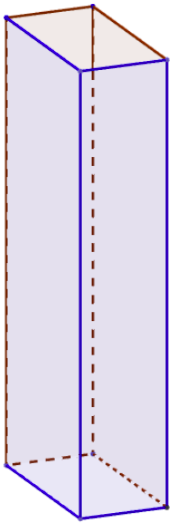 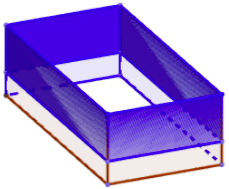 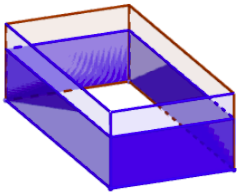 5
Maehara’s theorem
The surface obtained from a s-reversible polyhedral surface M by applying a tube-attachment operation is also s-reversible. 
（[1] Th.4）
6
a tube-attachment operation
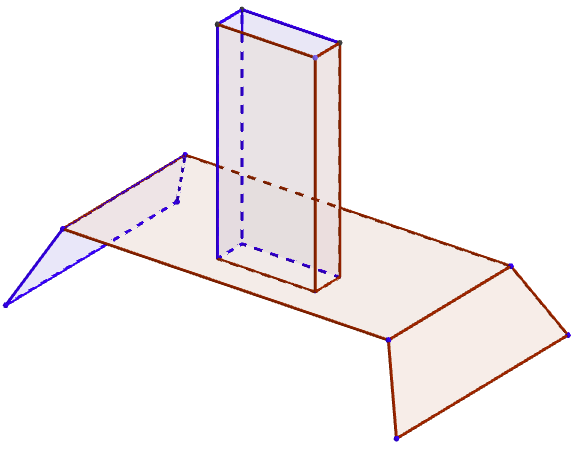 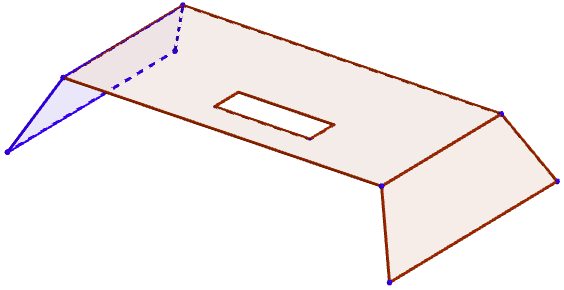 7
The surface obtained from a s-reversible polyhedral surface M by applying a tube-attachment operation is also s-reversible. （[1] Th.4）
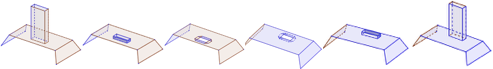 8
If polyhedral surface have not the vertex of convex point and have subdivided origami-deformation to a tube, then it has a possibility to be s-reversible.
9
s-reversible！
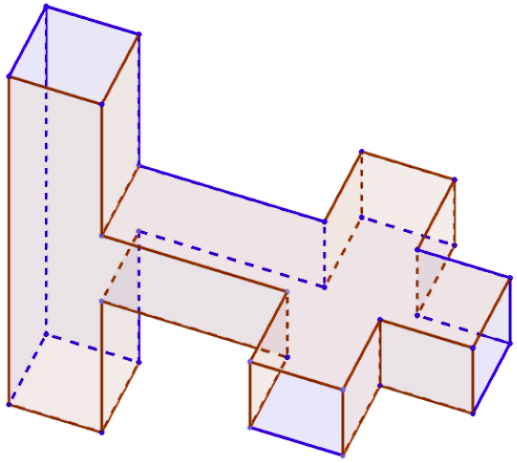 10
s-reversible！
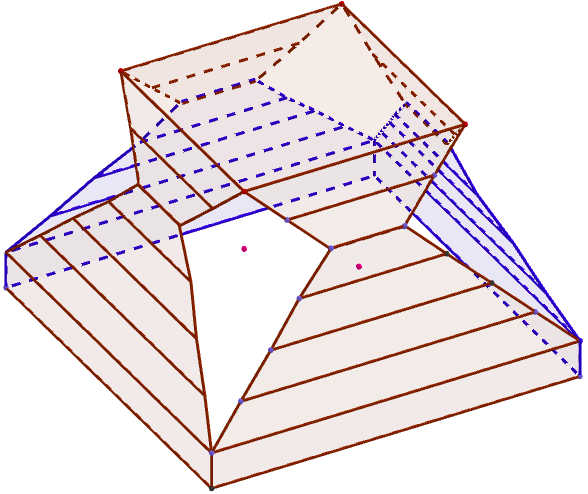 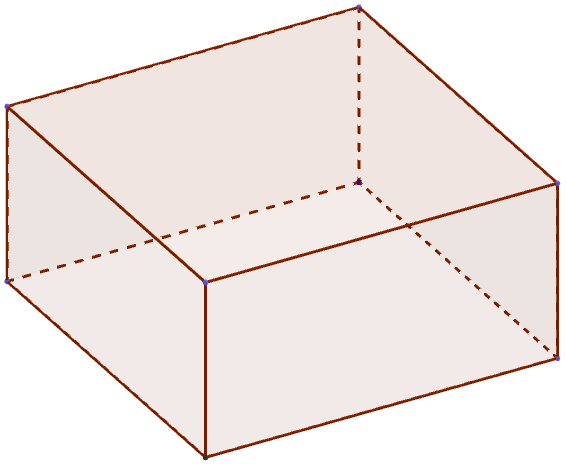 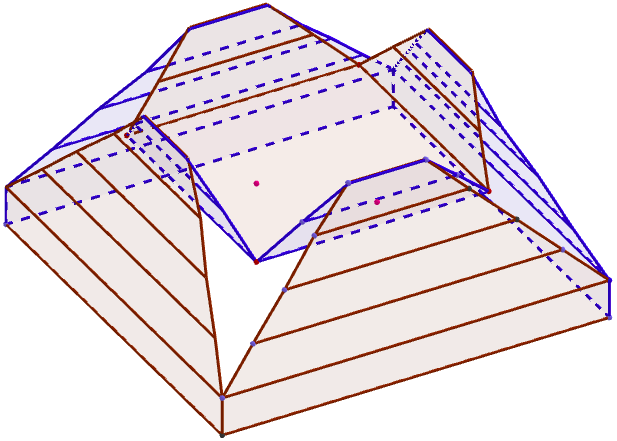 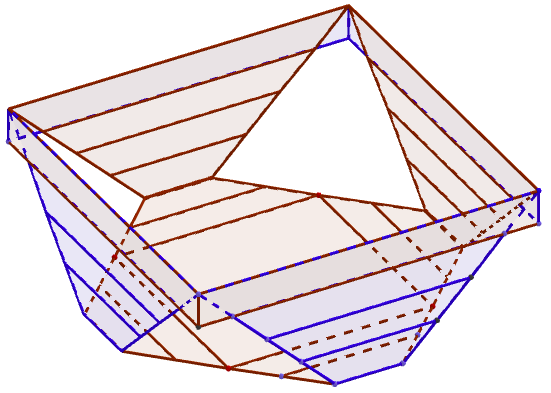 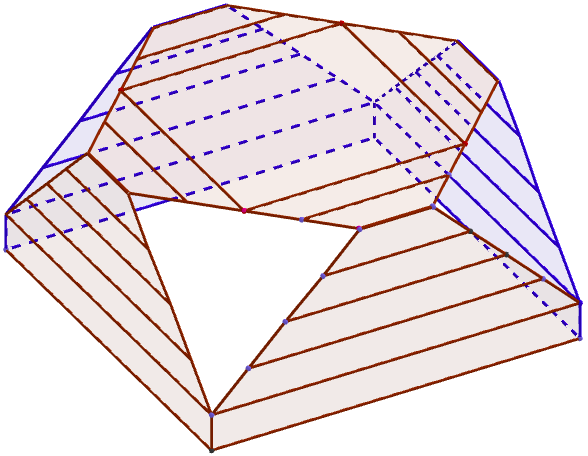 11
Regular tetrahedron
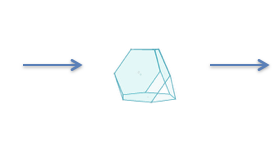 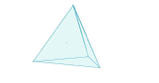 Not 
s-reversible
?
Cutting off the convex points
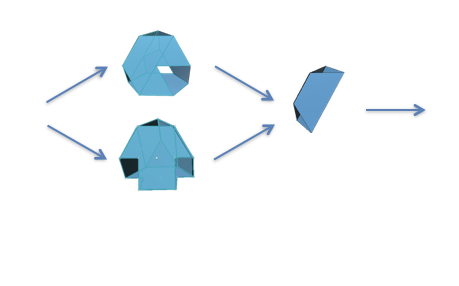 s-reversible
or
ets
12
[Speaker Notes: Now, we try to reverse regular polyhedras with holes.]
Regular octahedron
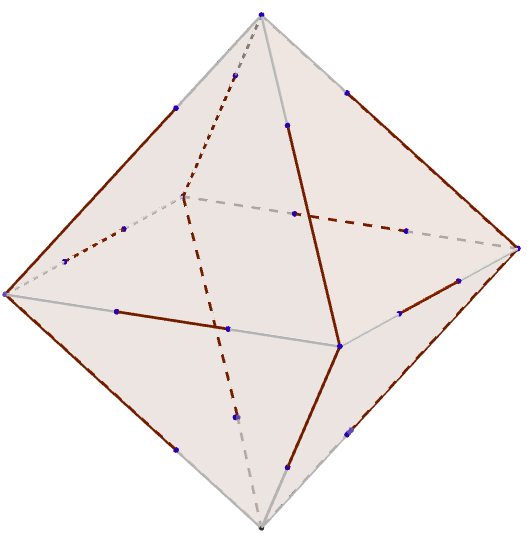 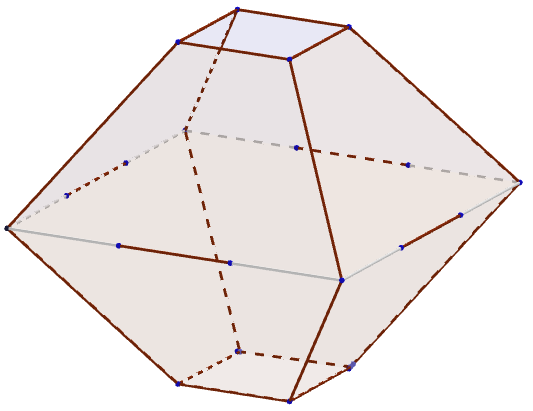 Cutting off one convex vertex and the opposite vertex
Cutting along edges around the other vertices
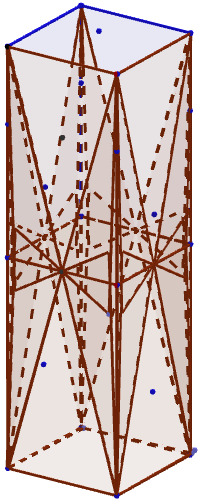 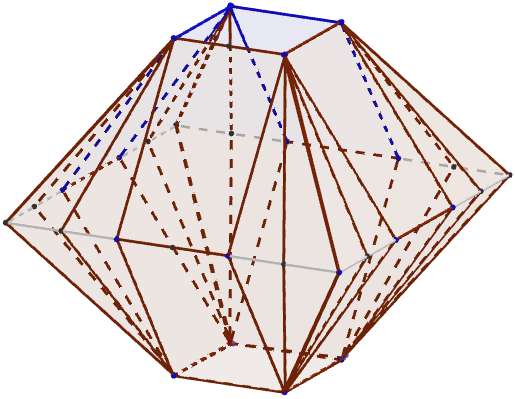 Make pleats and fold in, leaving the part to become the side of the tube.
s-reversible
13
reverse this polyhedral surface
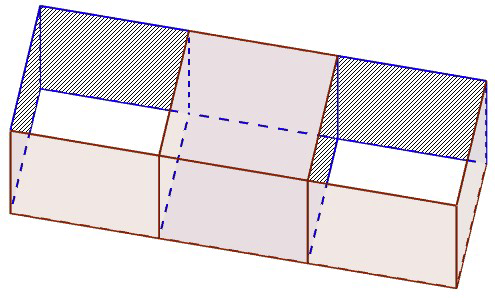 XC4 : a 3 times extended cube with 4 square holes
This is not a tube. At first we need to deform it to a tube.
14
New operation：semi-flattening-operation
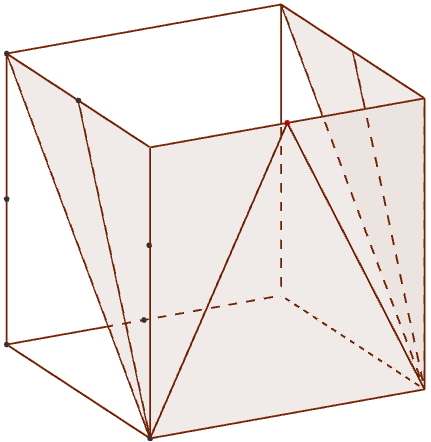 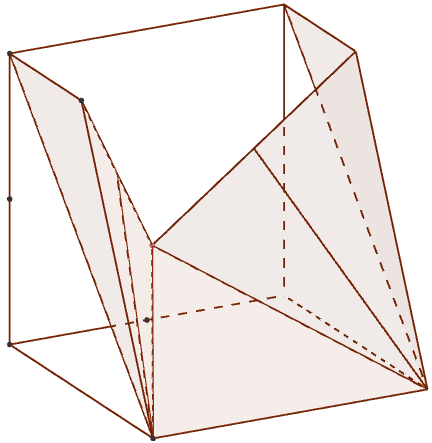 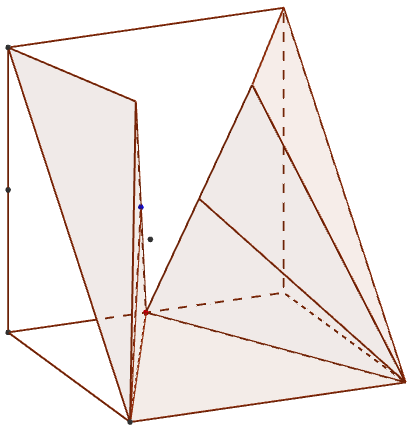 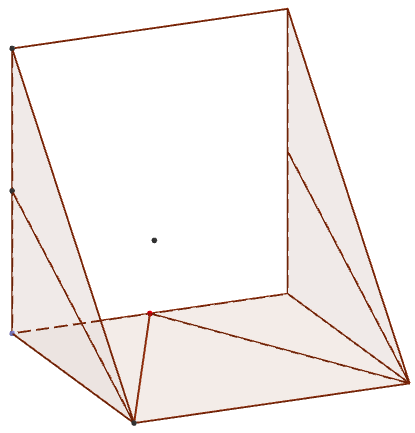 15
Applying semi-flattering operation to a XC4.
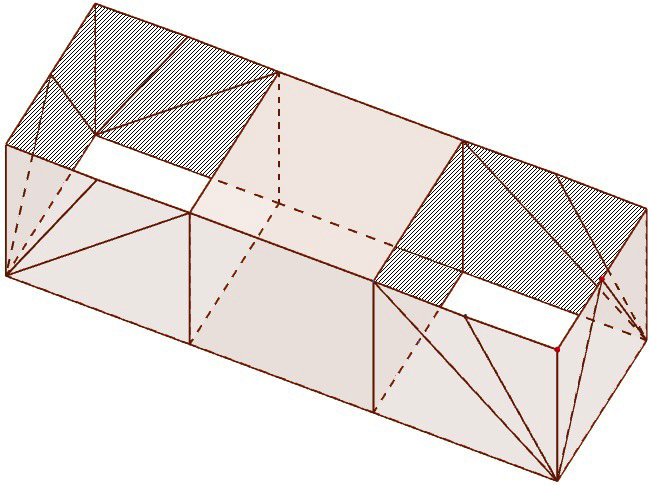 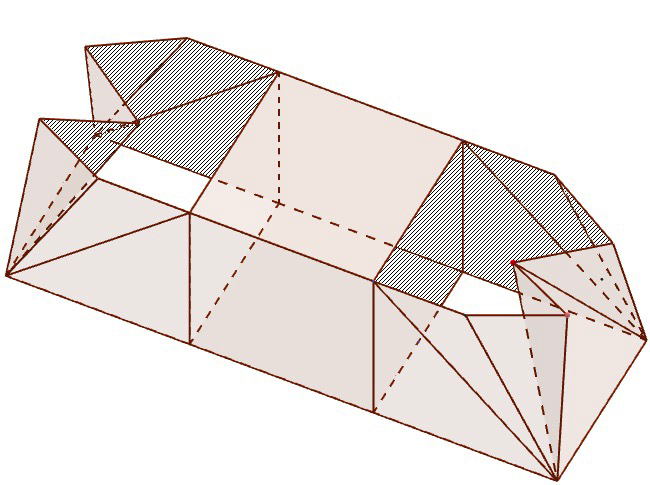 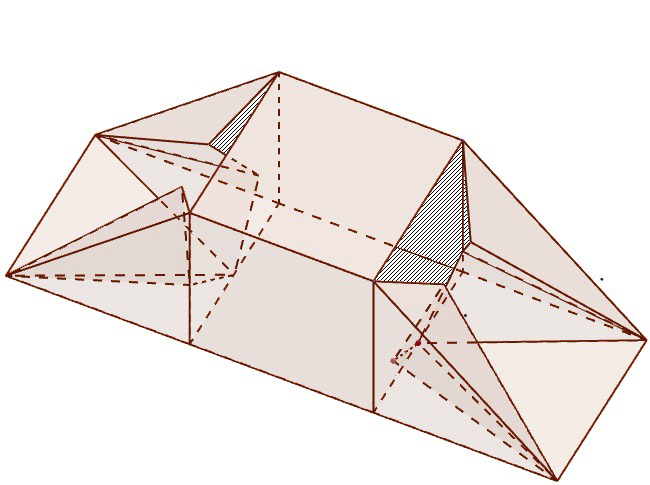 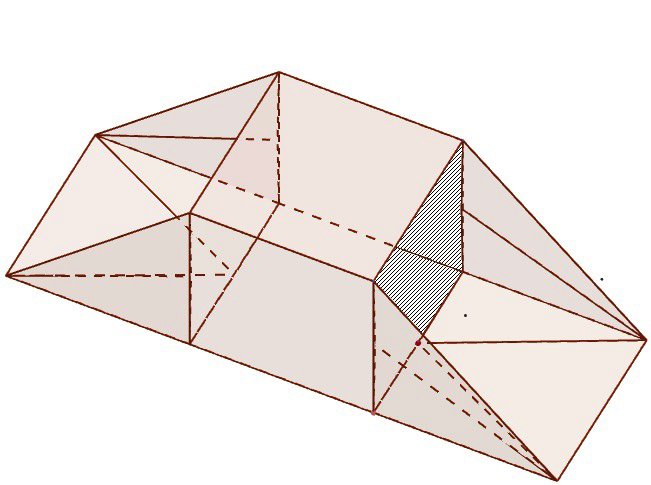 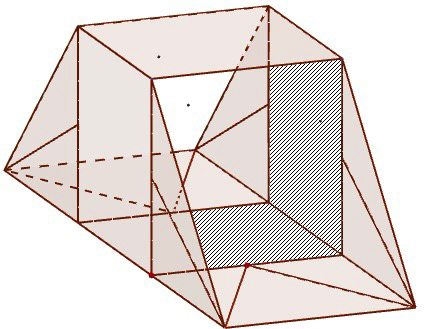 Now a XC4 deforms to a tube.
16
Remark
If we can deform a polyhedral surface into a rectangular tube, we can apply Maehara's method, but it does not mean reversing can be completed.
17
After the Maehara’s method
Only one side is shown. Red are front surfaces and blue are back surfaces.
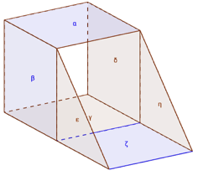 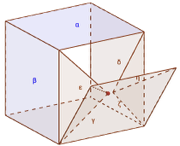 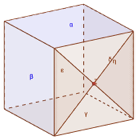 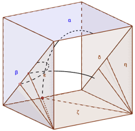 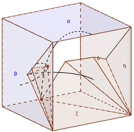 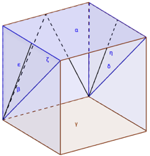 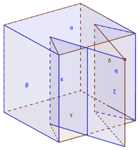 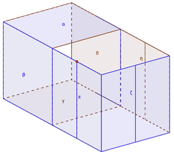 A XC4 is s-reversible.
18
reverse this polyhedral surface
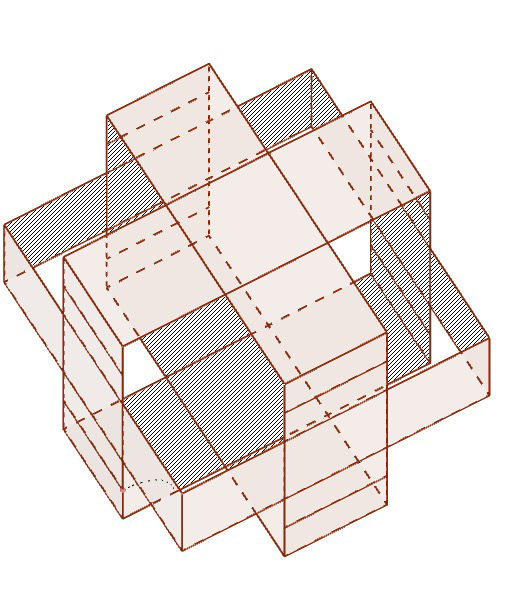 C8 : a surface of cube with 8 holes
This is not a tube. At first we need to deform it to a tube.
19
Applying semi-flattering operation to a C8.
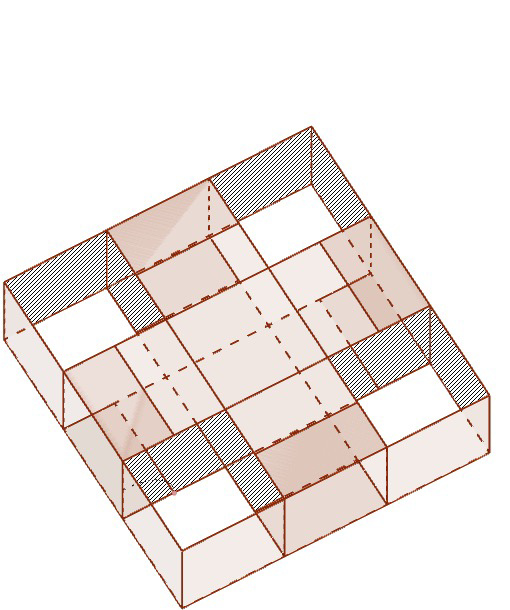 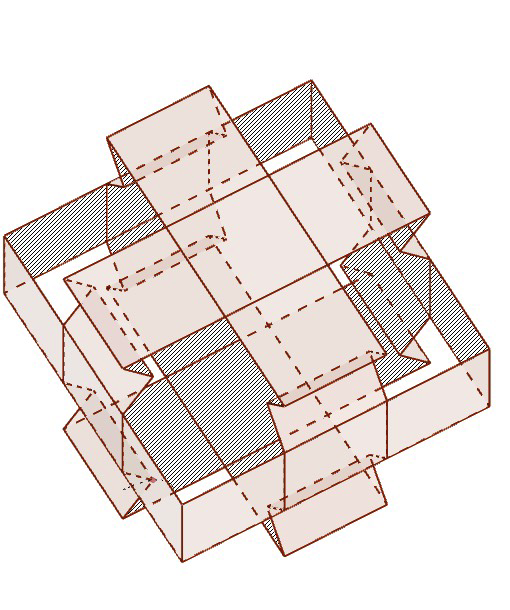 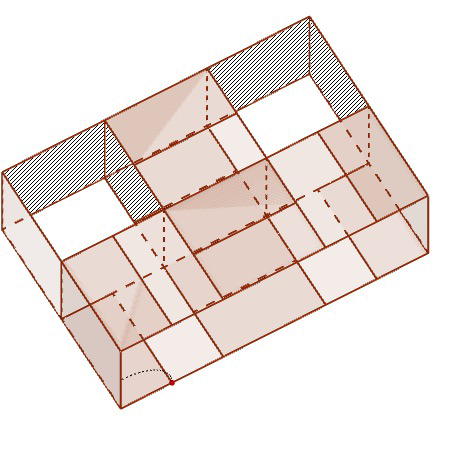 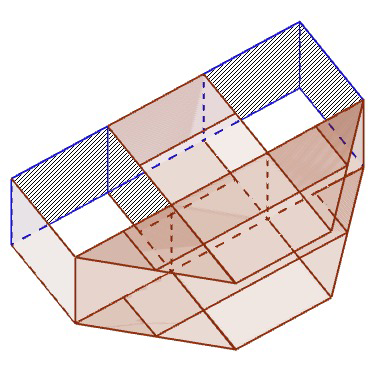 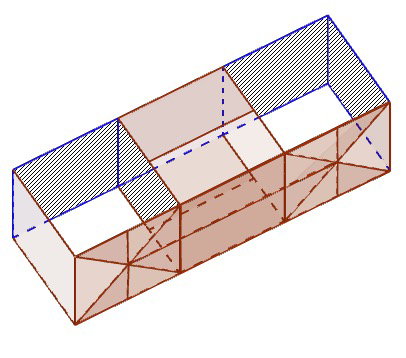 Now a C8 deforms to a XC4, then deforms to a tube. Even taking into account the folded faces, this is s-reversible.
20
reverse this polyhedral surface
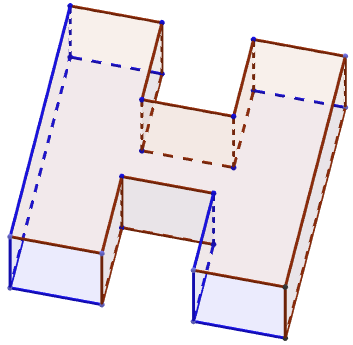 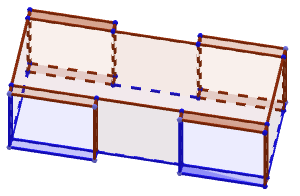 H4 : a H-shaped polyhedral surface with 4 holes
We cannot deform this polyhedral surface to a XC4. 
No matter how hard we try to shorten the hights of the tubes, we cannot make the hights zero.
We need another solution.
21
Reversing a H4.
Only one side is shown. Red are front surfaces and blue are back surfaces.
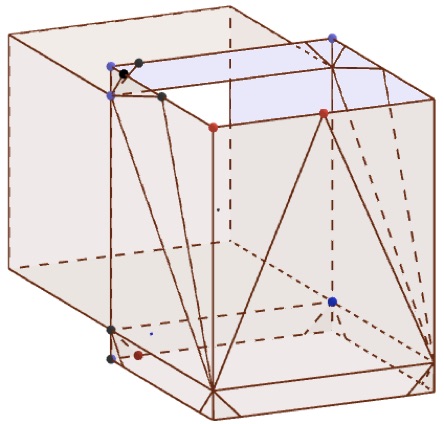 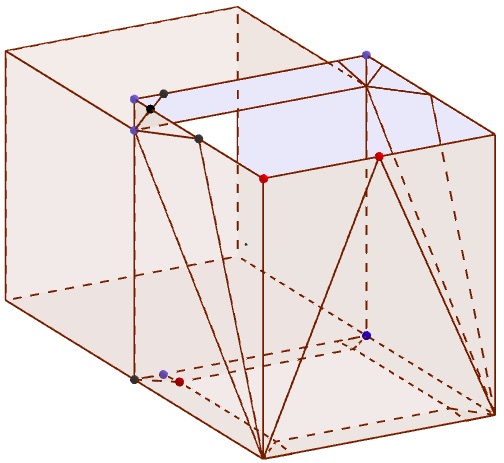 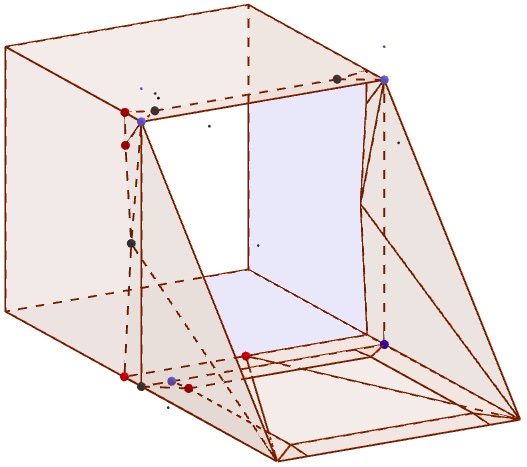 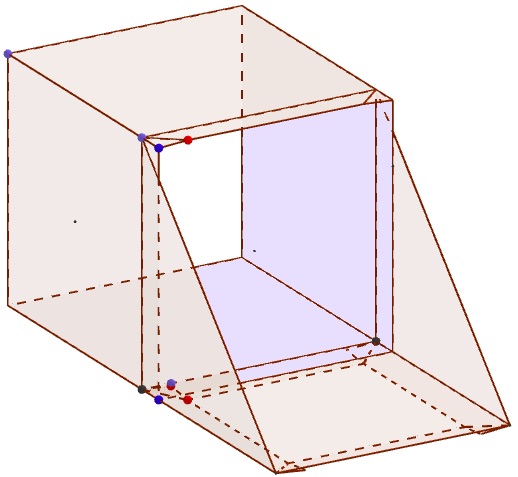 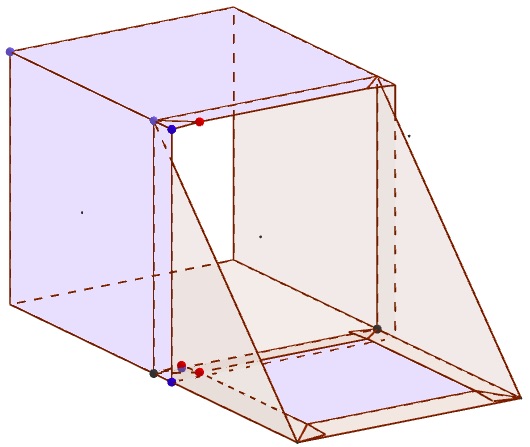 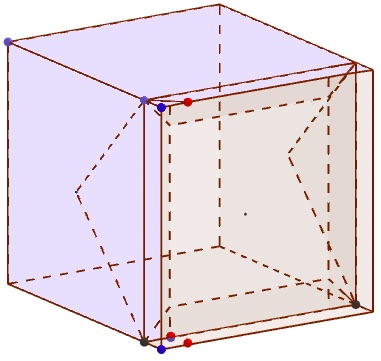 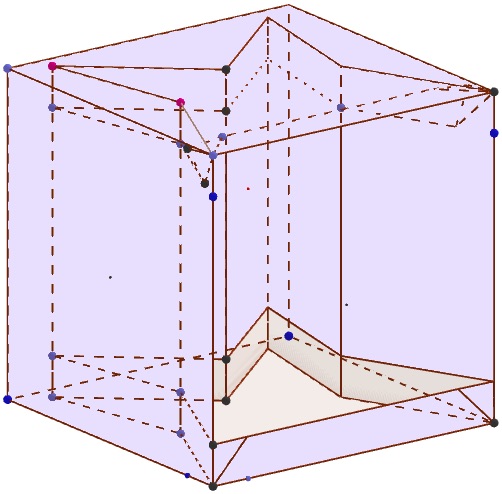 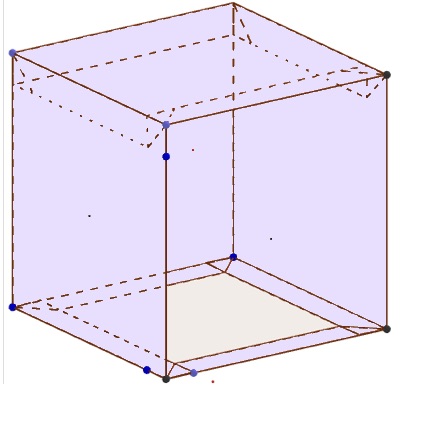 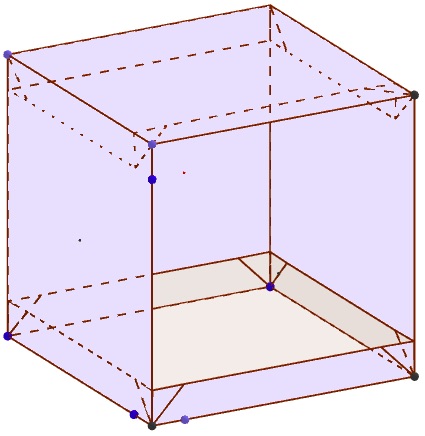 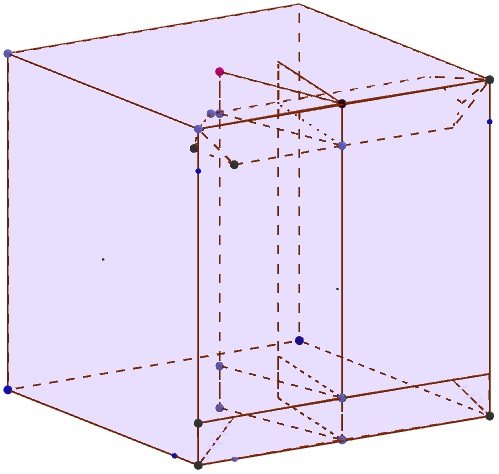 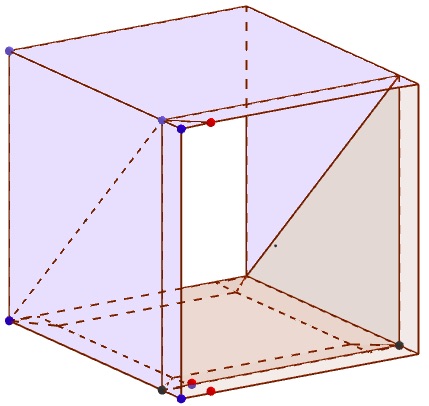 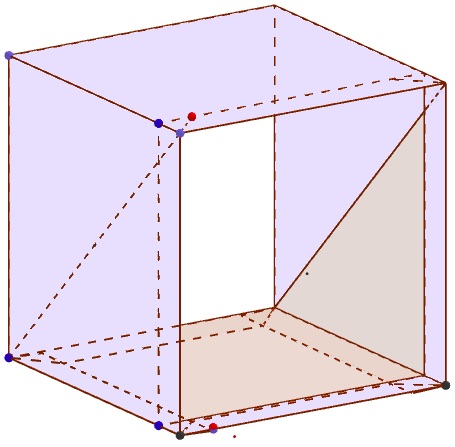 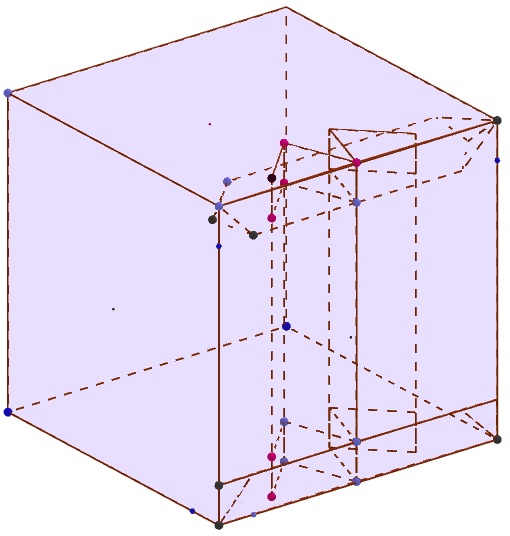 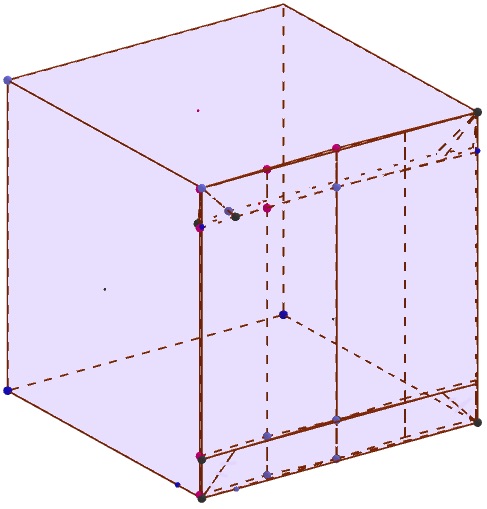 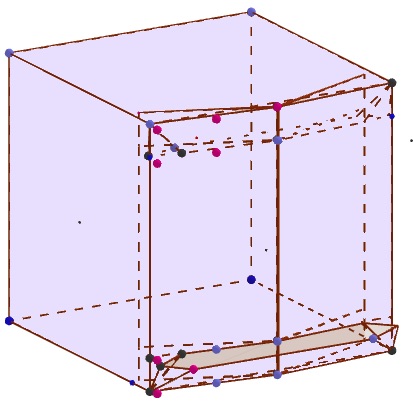 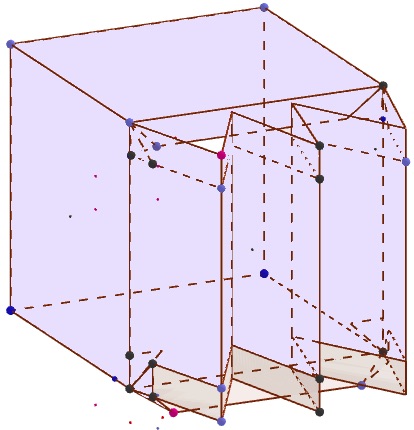 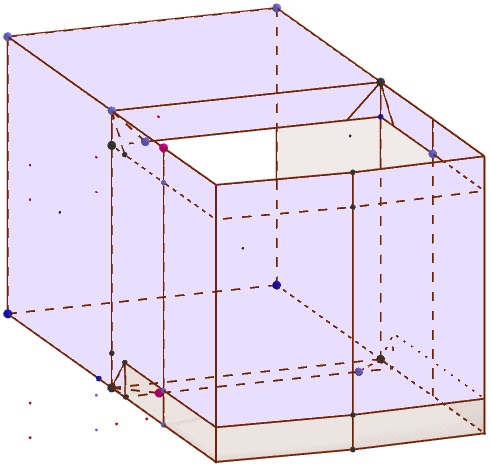 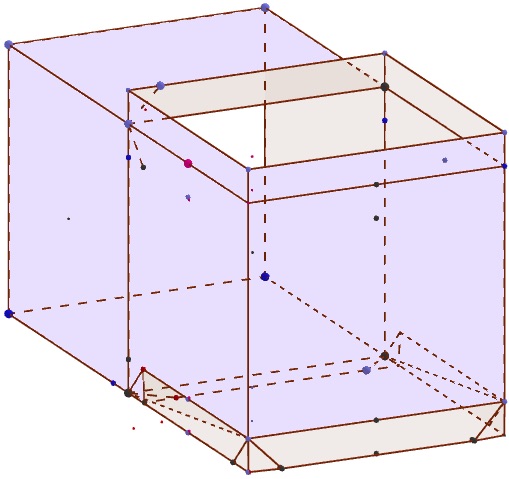 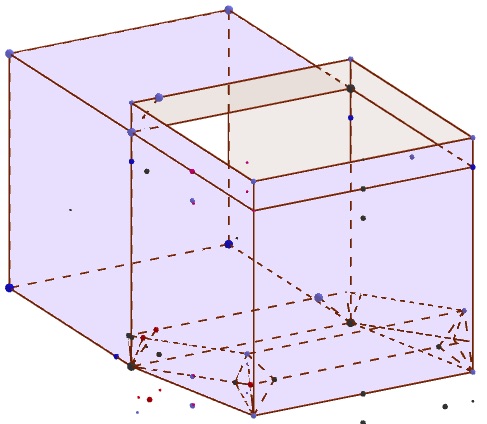 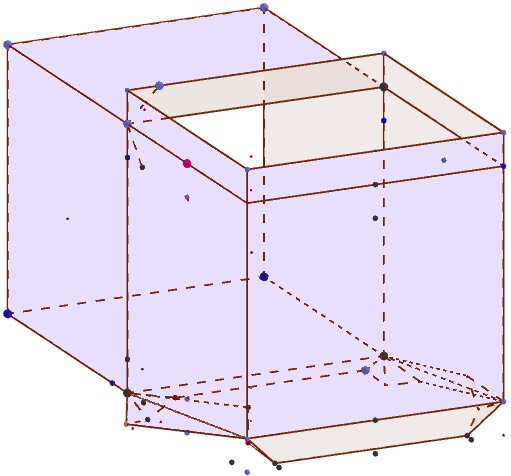 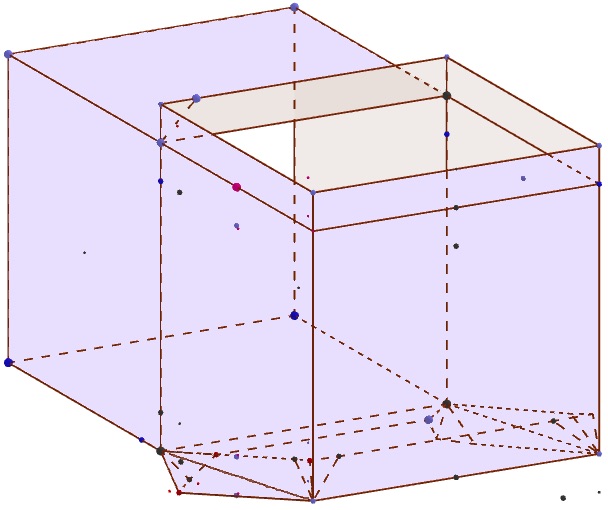 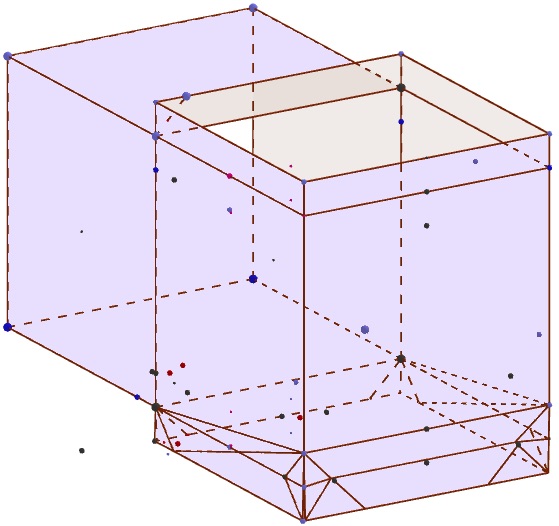 Now a H4 is s-reversible.
22
Considering further
cubical-tube-unit-attachment operation 

　Consider polyhedral surfaces made of unit cubes on the grid points. Take a initial unit cube. Attach the cubical-tube-unit on some unit cube of a previous polyhedral surface such that the attaching unit-tube does not overlap the other    unit cubes of the previous polyhedral surface, and remove the attached face of the previous polyhedral surface.
23
Theorem
Every polyhedral surface made of cubical-tube-unit-attachment operation is s-reversible.
24
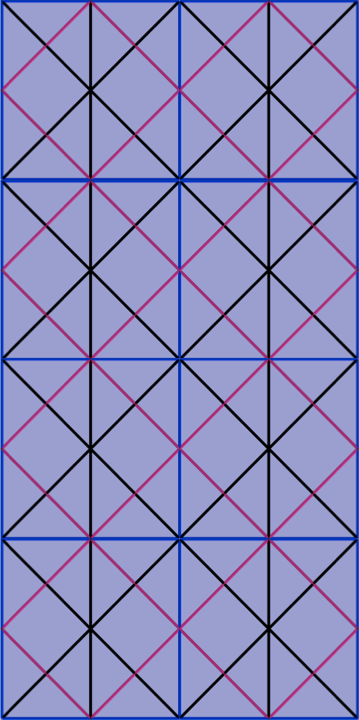 double flexatube
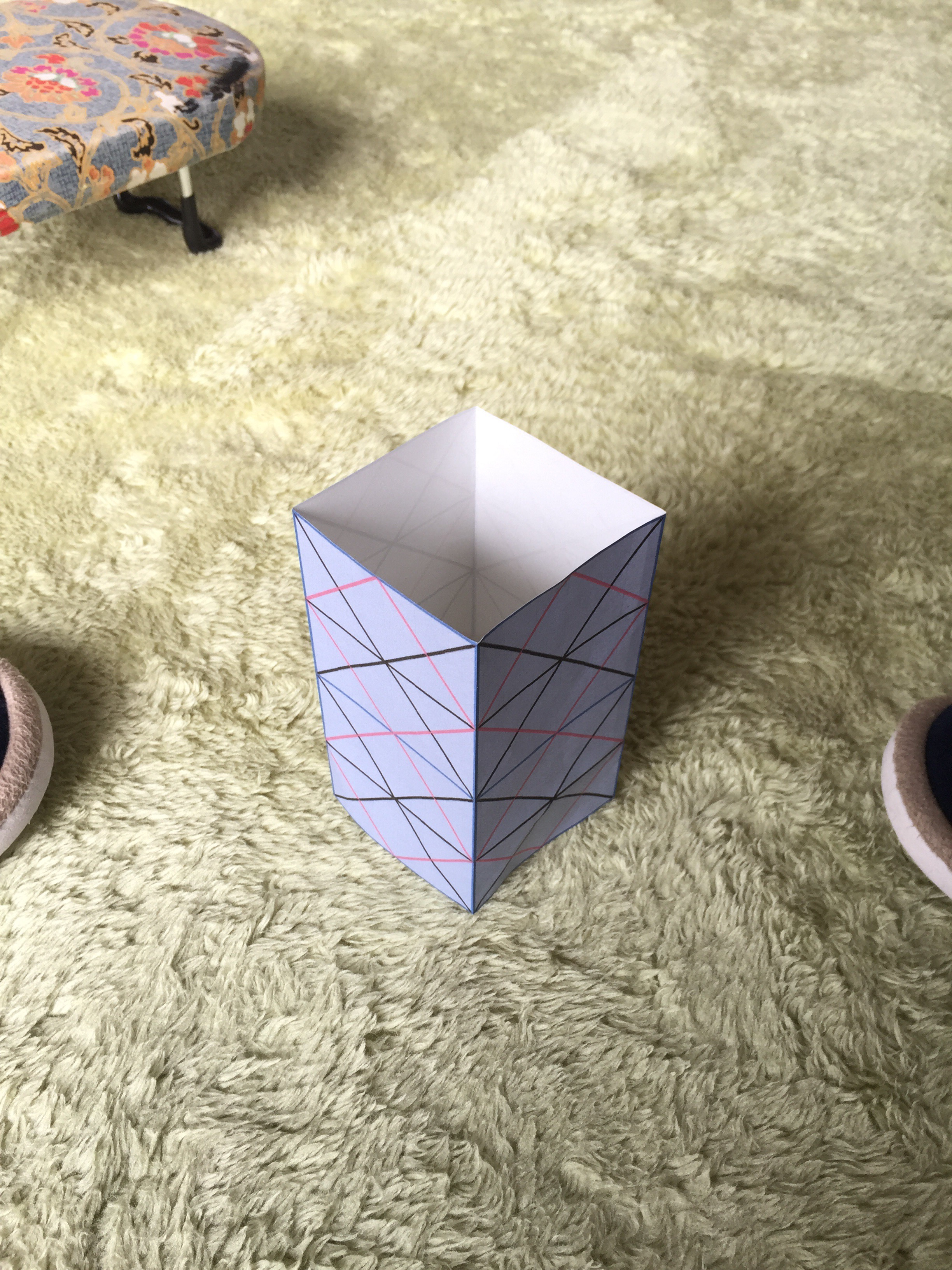 double flexatube and its development
From an extended box 1×1×2, remove a pair of opposite faces, and crease remaining four face as shown the above figure, which is consists of  96 right isosceles triangles and 16 squares.
Def.1
Th.1
The above double flexatube is reversible. Moreover the folded layers do not sandwiched another layer.
Cube (Cutting face)
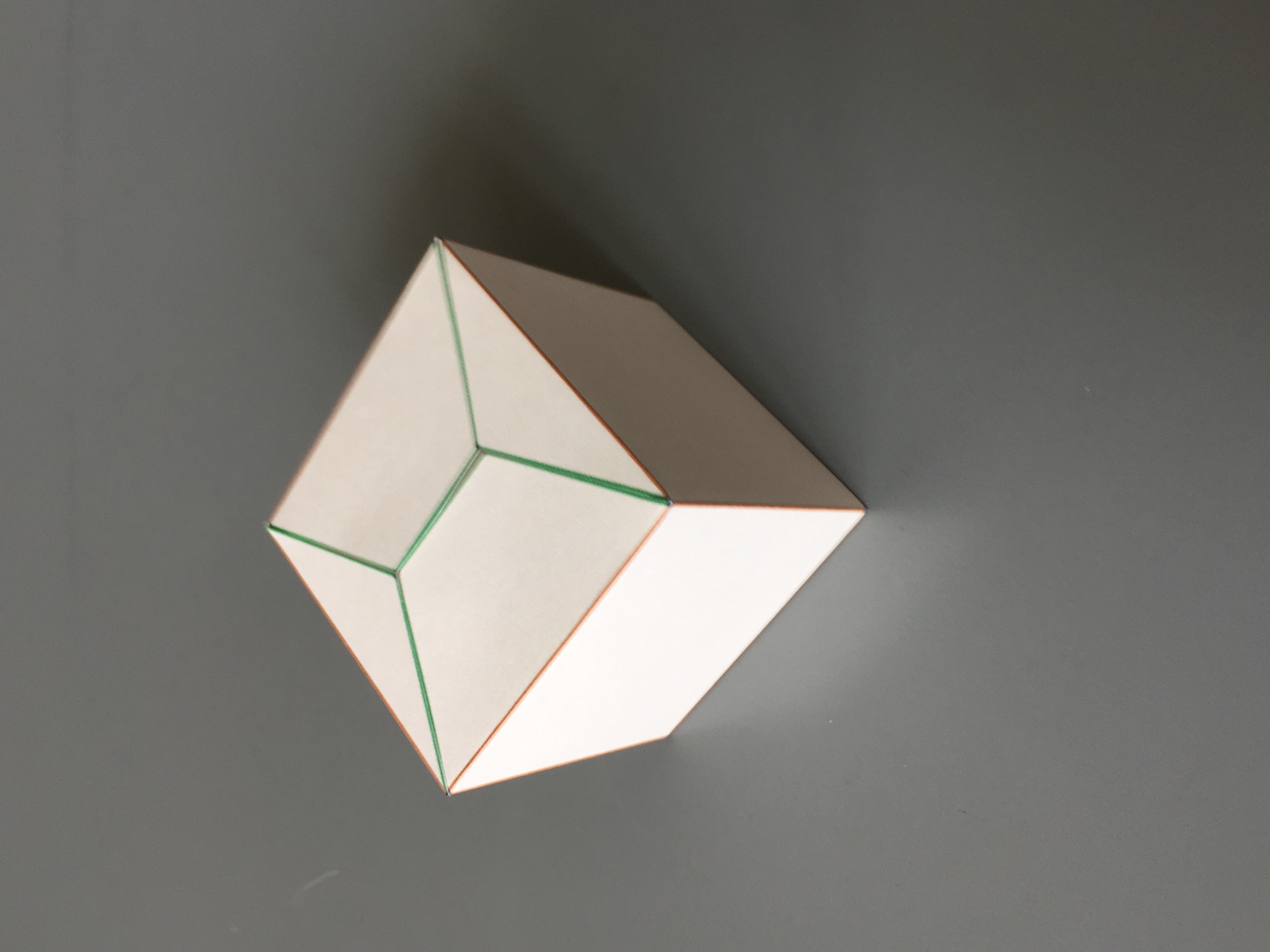 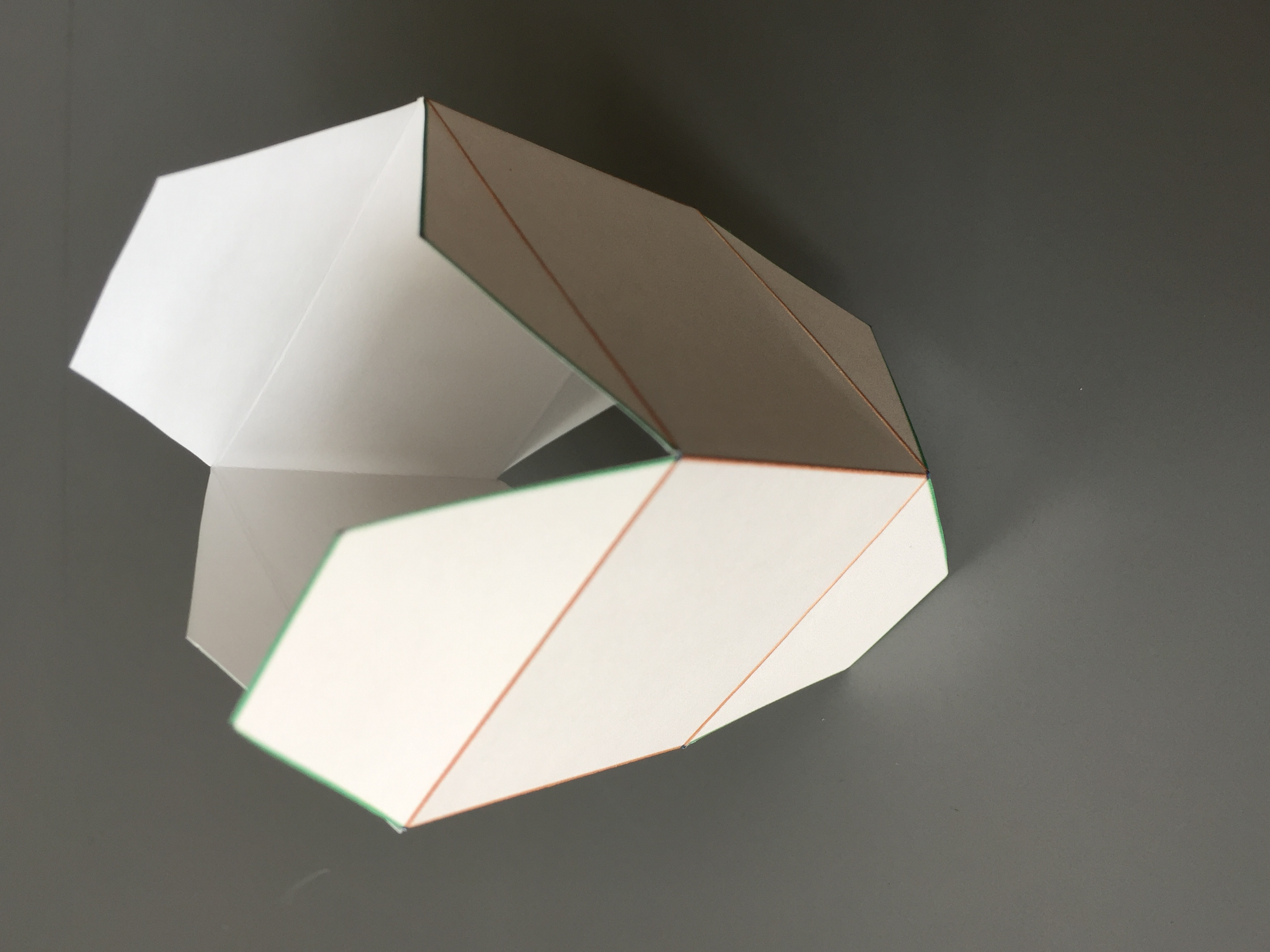 26
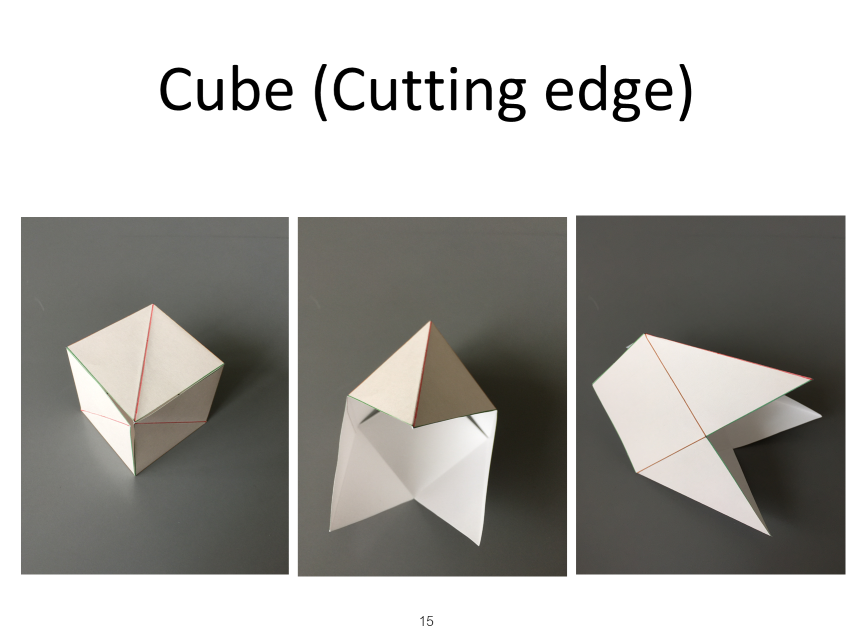 27
Cube with (green) slits (only on its edges)
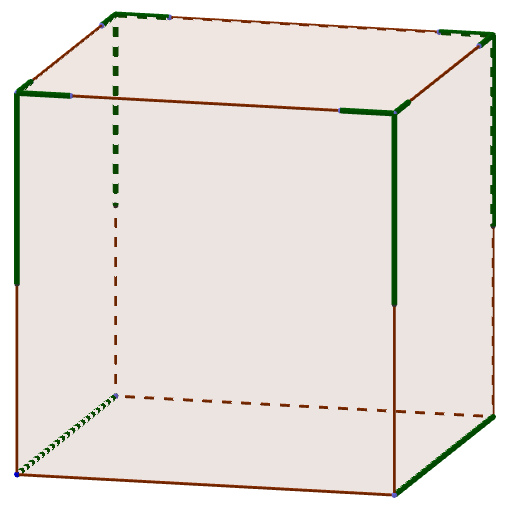 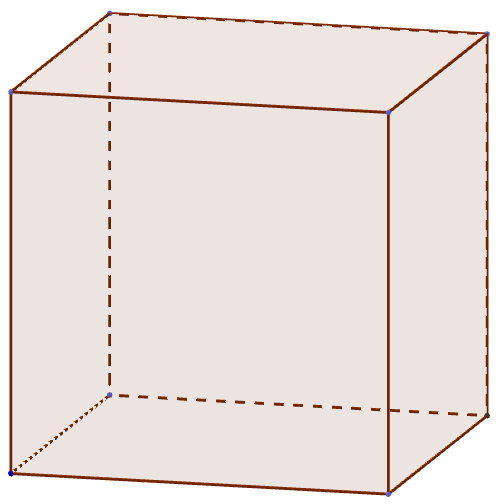 a cubical surface with slits whose length ４＋ε
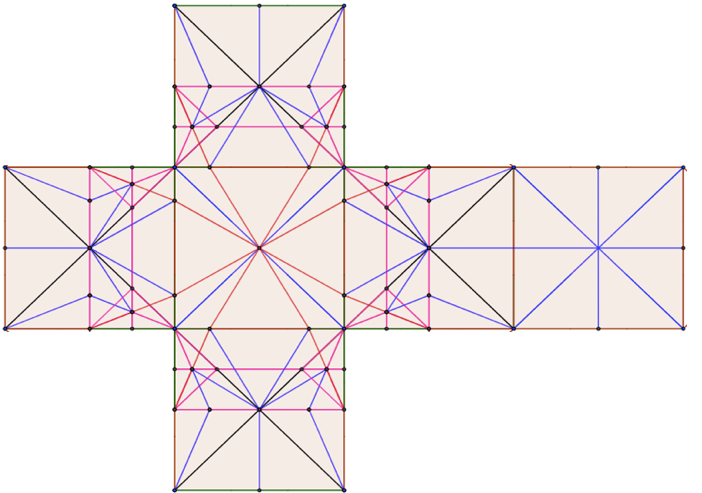 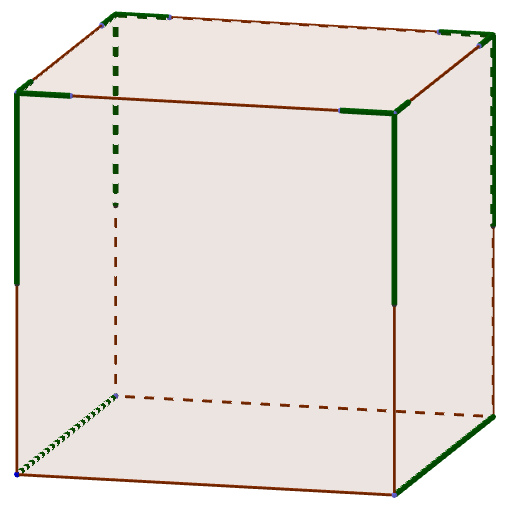 The above cubical surface with slits is reversible after adequate subdivisions with respect to doubleflexatube .
Th. 2
定義：正方形の紙をorigami-deformation により折ってその周の全てを平面に接させることができる立体を「折り紙テント」と呼ぶ．
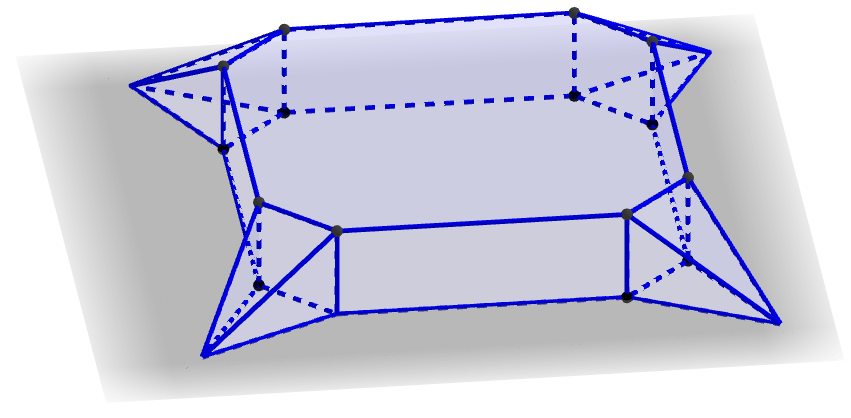 30
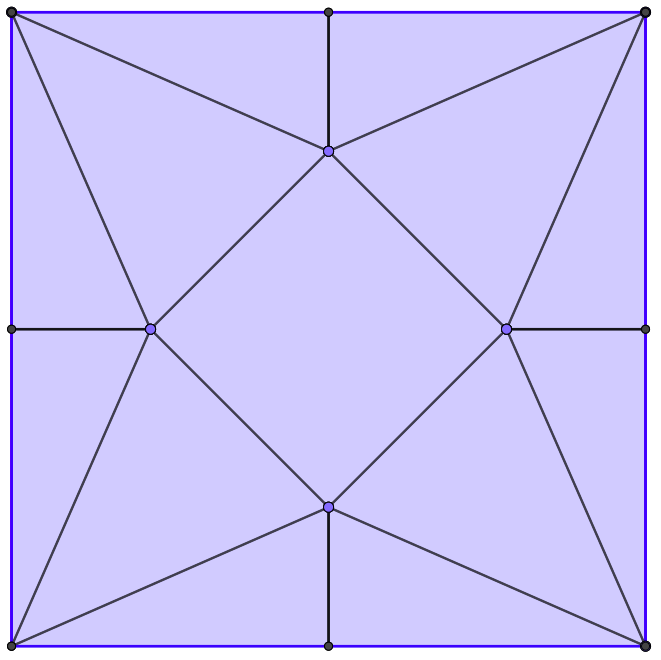 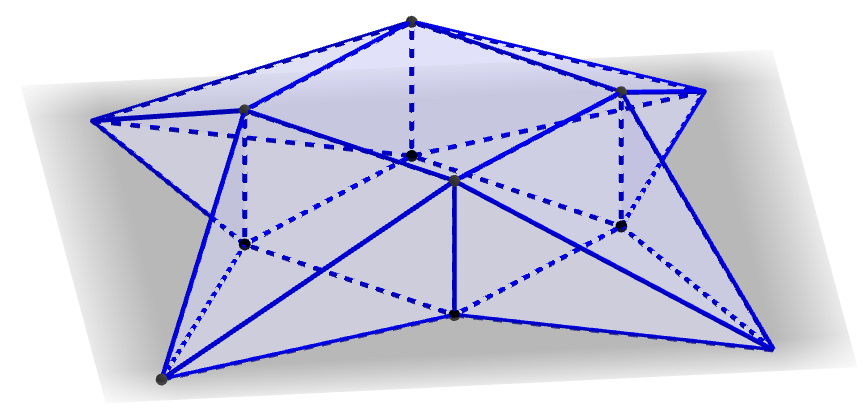 31